Буря – ненастье с сильным разрушительным ветром.
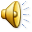 Мгла - непрозрачный воздух (от тумана, сумерек, тьмы).
Вихрь – порывистое, круговое движение ветра.
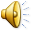 Кровля обветшалая – очень плохая крыша.
Ветхая лачужка – небольшая, плохая изба, хижина.
Веретено – приспособление для прядения